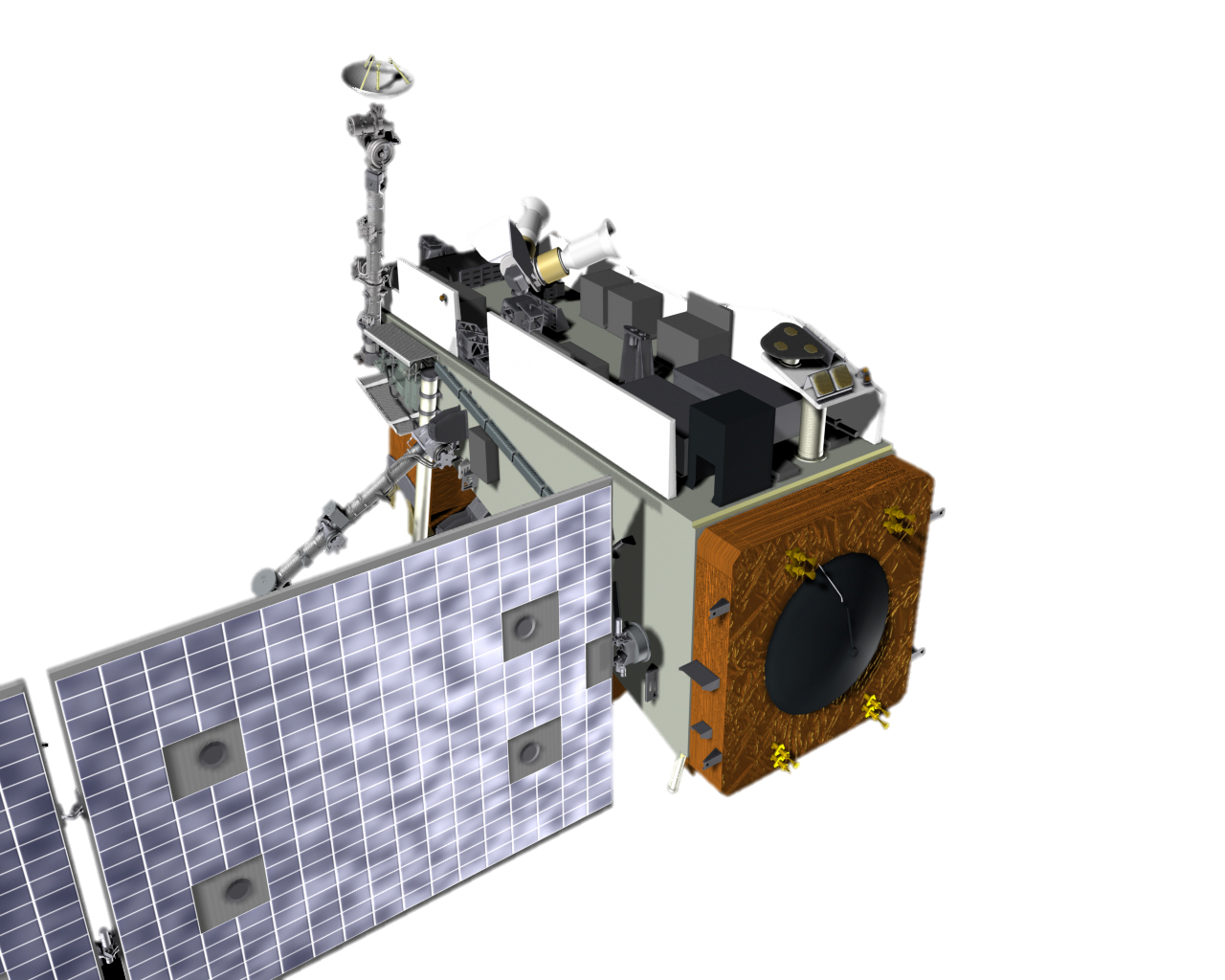 NOAA Level-2 Geophysical Products from VIIRS, CrIS and ATMSOverview and Status of Releases via CSPP
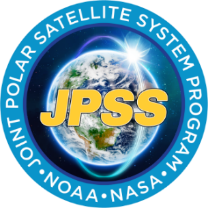 Mitch Goldberg
Co-Authors:  Bonnie Reed and Arron Layns
[Speaker Notes: I think your main message should be "have confidence in our HRD data as much as SMD data"
2nd messgae is here's all the newproducts you can get!]
JPSS Level-2 Geophysical Products - Intro
The Joint Polar Satellite System (JPSS) Suomi National Polar-orbiting Partnership (S-NPP) and NOAA-20 satellites provide global coverage of level-2 geophysical products from the Visible Infrared Imager Radiometer Suite, (VIIRS), Cross-track Infrared Sounder (CrIS), Advanced Technology Microwave Sounder (ATMS), and the Ozone Mapping Profiler Suite (OMPS) instruments.  

These imagery, cloud, aerosol, land, ocean and atmospheric products are available to users via the NOAA Product Distribution and Access (PDA) and the Comprehensive Large Array-data Stewardship System (CLASS).  

The JPSS program has been working with the Cooperative Institute for Meteorological Satellite Studies (CIMSS) at the University of Wisconsin (UW) to migrate the same high quality JPSS algorithms to the Community Satellite Processing Package (CSPP) which supports the Direct Broadcast (DB) meteorological and environmental satellite community.
CSPP and JPSS
Community Satellite Processing Package (CSPP) is a collection of free and open source software packages for processing direct broadcast (DB) data from polar-orbiting and geostationary meteorological satellites. 

University of Wisconsin, Cooperative Institute for Meteorological Satellite Studies (CIMSS) provides the CSPP to regional and global DB users. 

NOAA/NESDIS/Satellite Applications and Research (STAR) develops, tests, and provides JPSS Enterprise Algorithms to CIMSS where they get integrated into and distributed via CSPP.
JPSS Series Mission Architecture
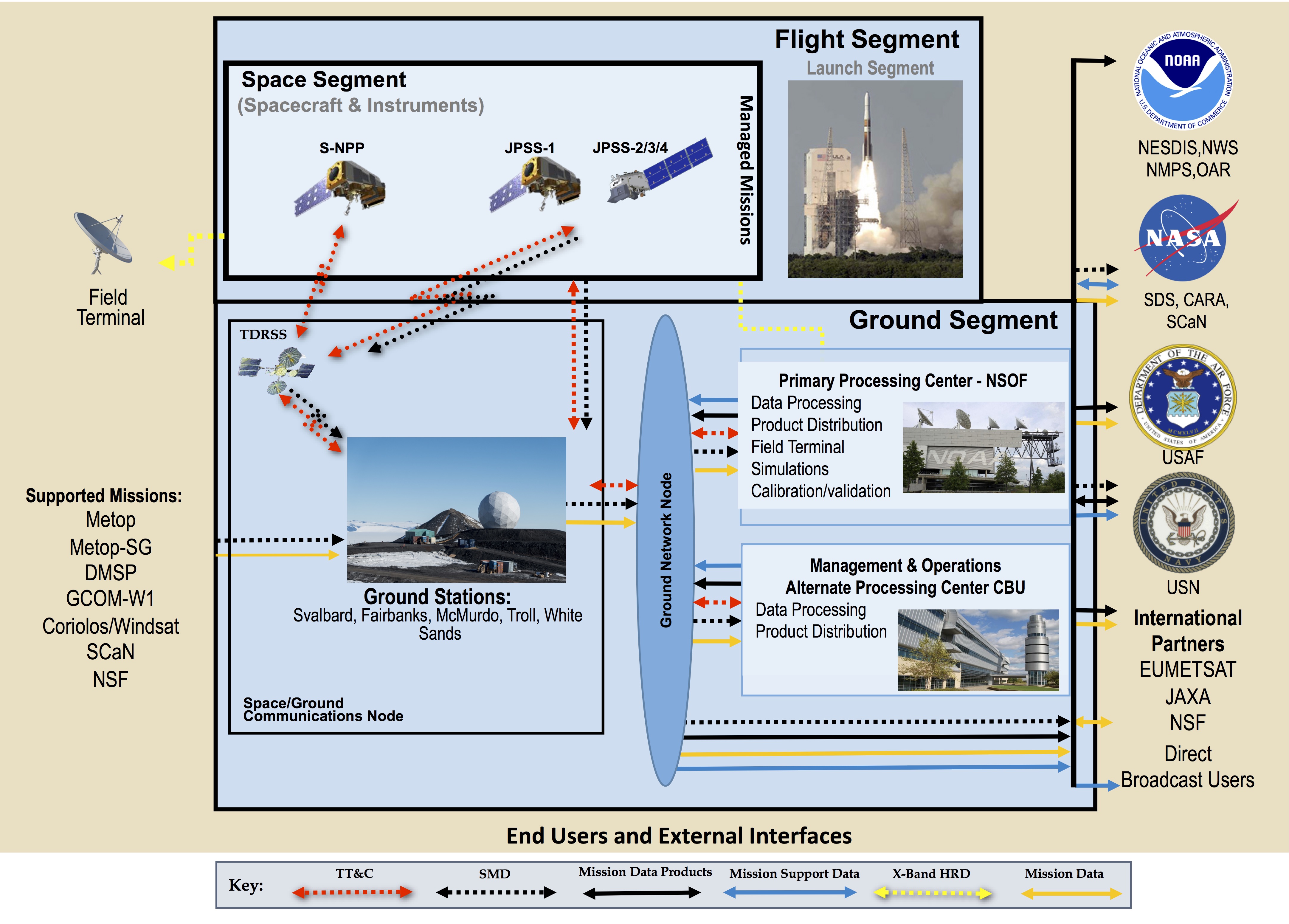 JPSS Enterprise Algorithms run within the JPSS Ground System and generate environmental data products from Stored Mission Data (SMD) using high quality science and rigor. 

The same JPSS Enterprise Algorithms run within CSPP and generate the same high quality data products from the High Rate Data (HRD) stream.
CSPP Provides NOAA Enterprise Algorithms
Enterprise Algorithm
A term used to describe an algorithm that uses the same scientific methodology and software base to create the same classification of product from differing input data (satellite, in-situ or ancillary). 

Benefit of migrating NOAA Enterprise Algorithms to CSPP 
Allows for consistency between the algorithms used to process the global data at NESDIS and algorithms used for DB. 
Provides for well-documented and well-validated algorithms. 
Supports real-time applications using the most up-to-date science. 
Improves coordination between the JPSS science teams (STAR), CIMSS, CSPP, and satellite data users. 
Facilitates data product improvement based on feedback from the DB users to the science teams. 
Applies to data from multiple instruments on both polar-orbiting and geostationary satellites. 
Ensures continuity of NOAA satellite-derived products between current and future satellites.
NOAA Enterprise Algorithm Example
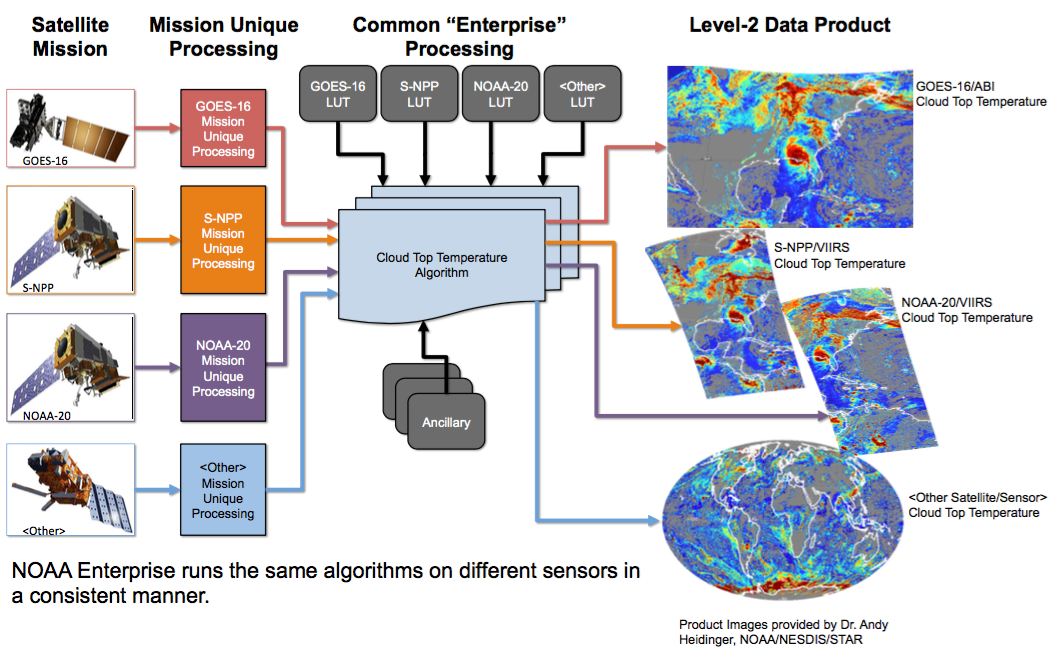 JPSS Data Products available via CSPPVIIRS Cloud Products
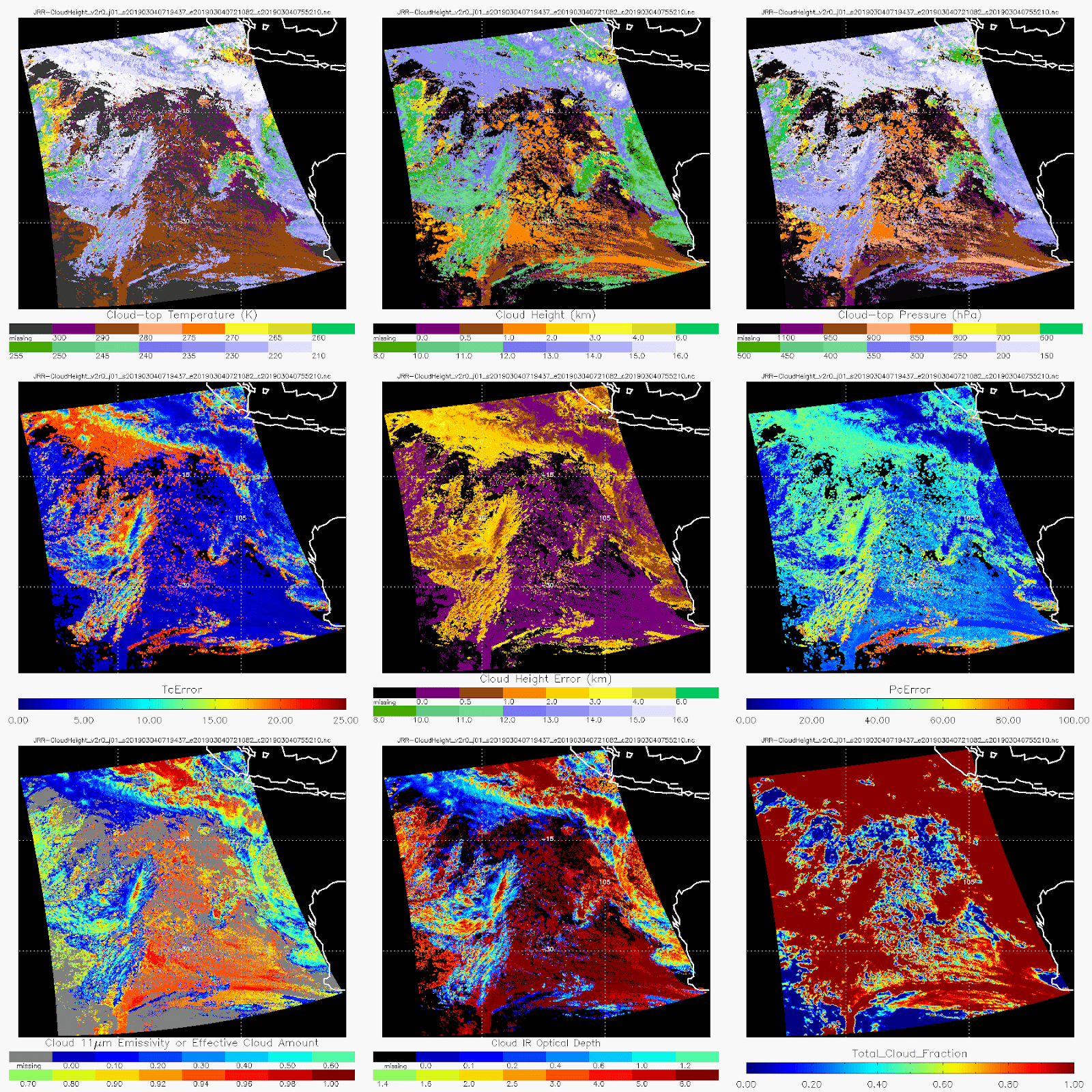 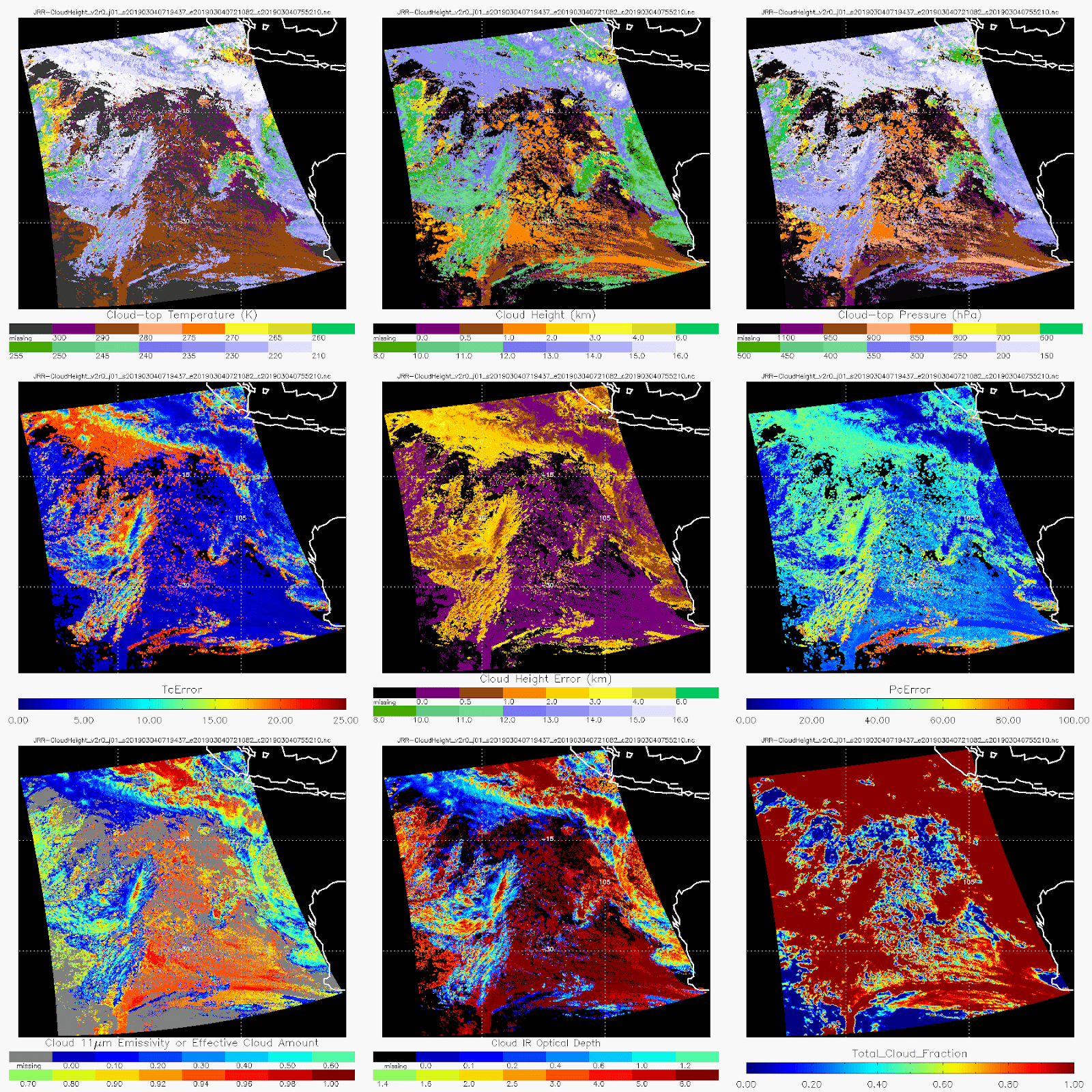 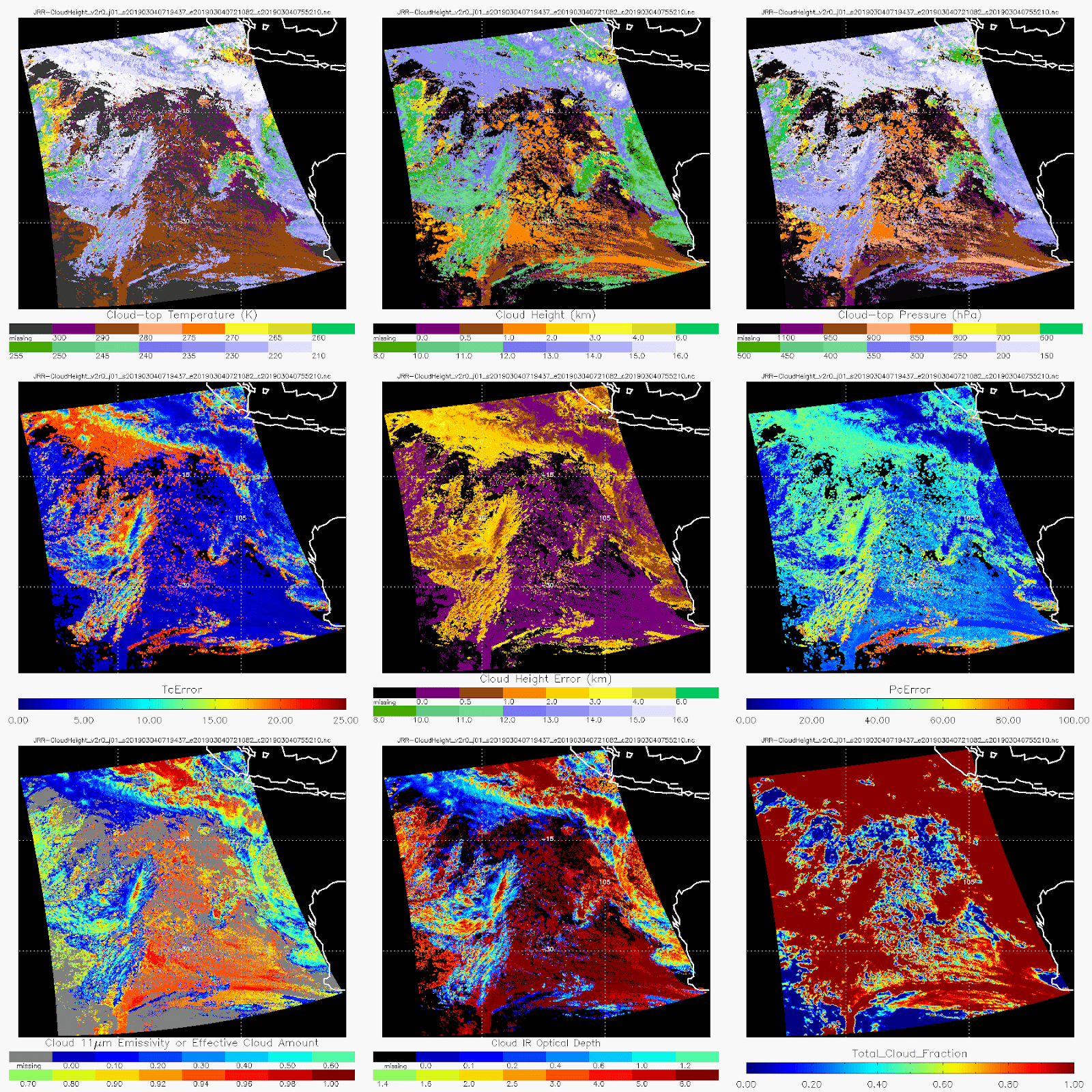 Above (from left to right) 
Cloud Top Temperature, Cloud Height, and Cloud Top Pressure
Below (from left to right) 
Cloud Phase and Cloud Type
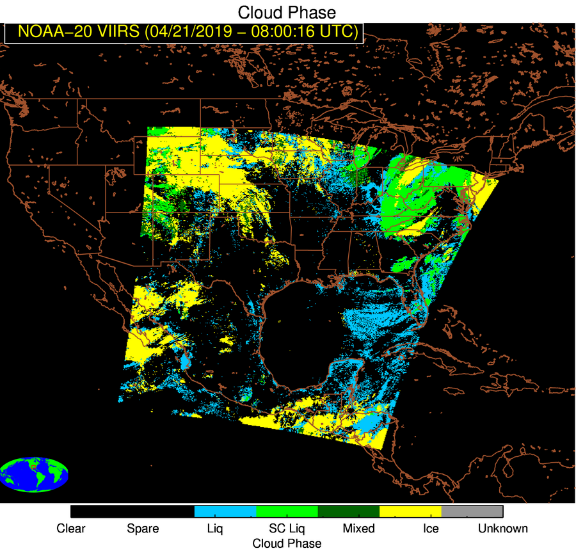 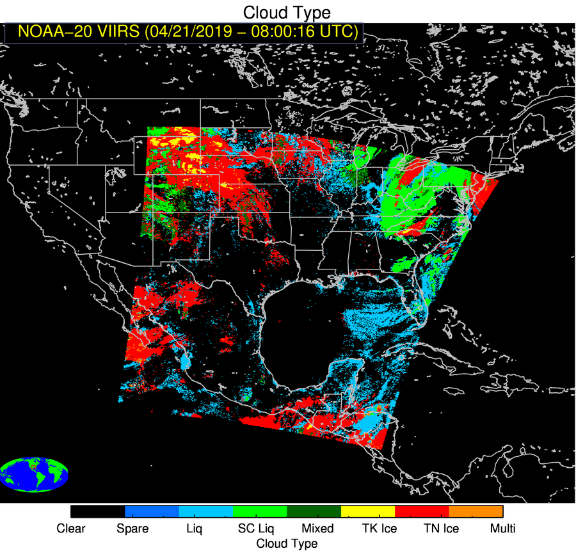 JPSS Data Products available via CSPPVIIRS Aerosol and Volcanic Ash Products
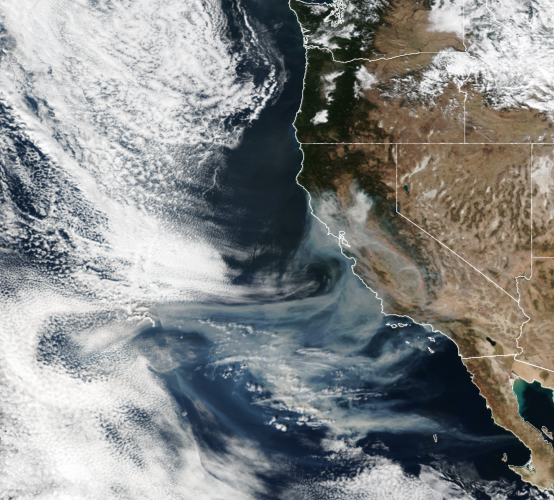 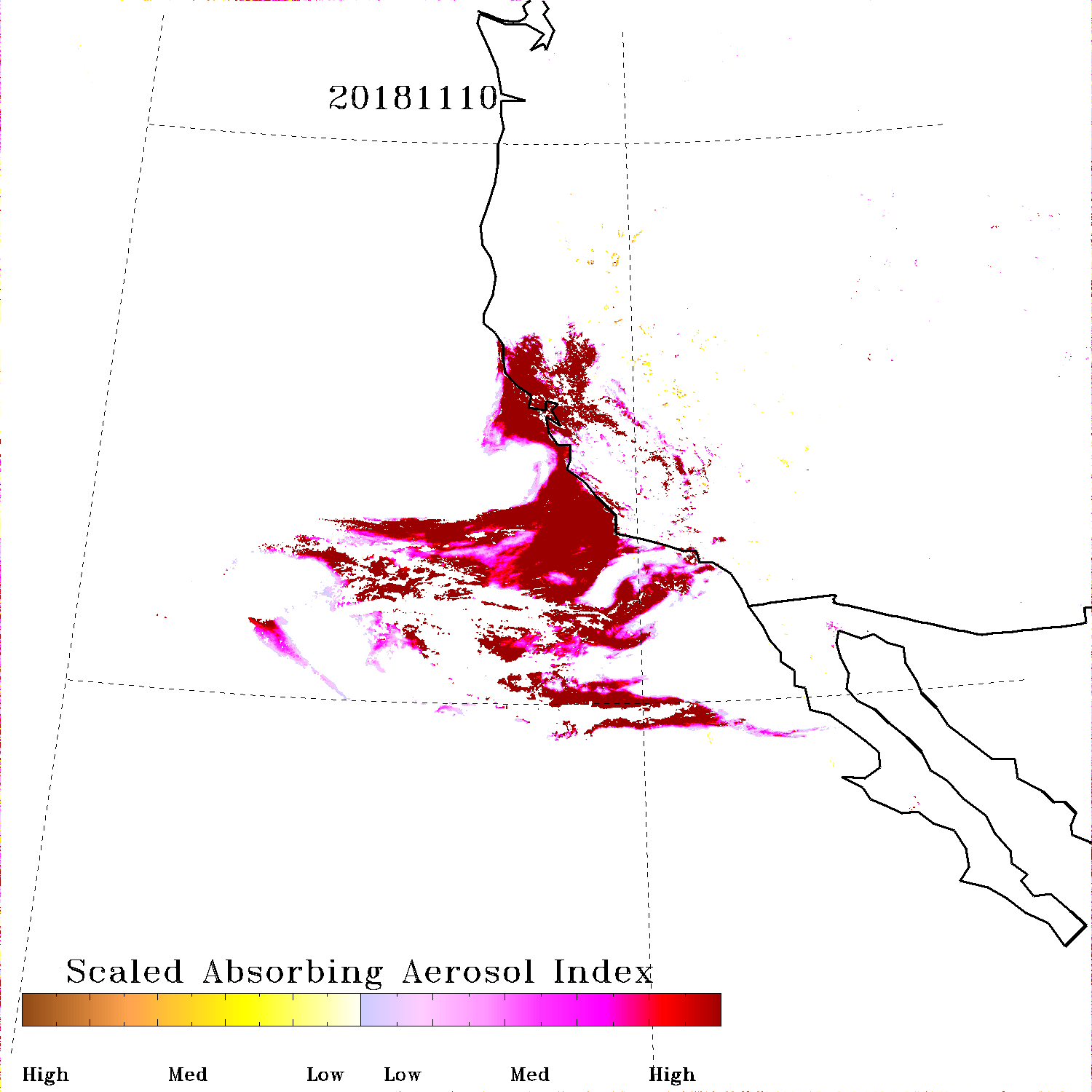 VIIRS Aerosol Detection
Above:  Smoke from California Camp Fire on November 10, 2018
VIIRS Imagery (left) and Aerosol Detection (right)
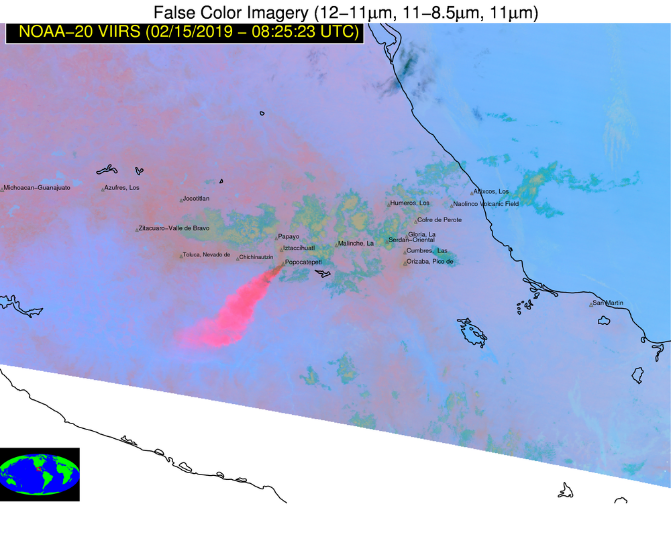 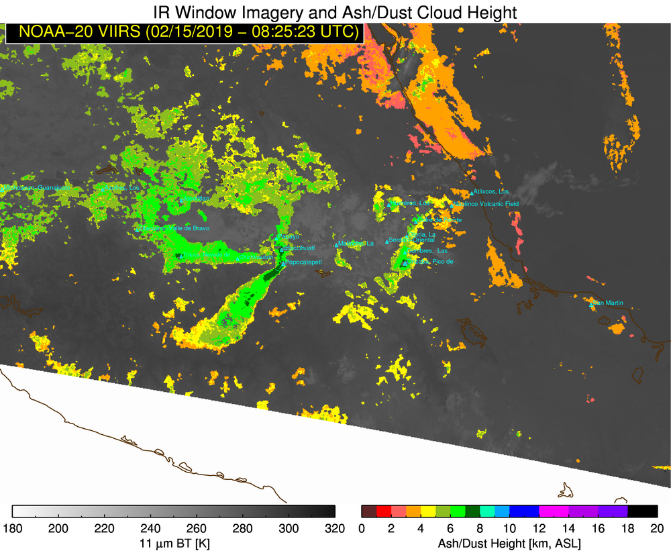 Dust
Smoke
Left:  False Color Imagery + Volcanic Ash/Dust Cloud Height 
(Feb 15, 2019)
Aerosol Image courtesy of Dr. Shobha Kondragunta, NOAA/NESDIS/STAR
Volcanic Ash Imager Courtesy of Dr. Michael Pavolonis, NOAA/NESDIS/STAR
JPSS Data Products available via CSPPVIIRS Cryosphere Products
VIIRS Ice Concentration
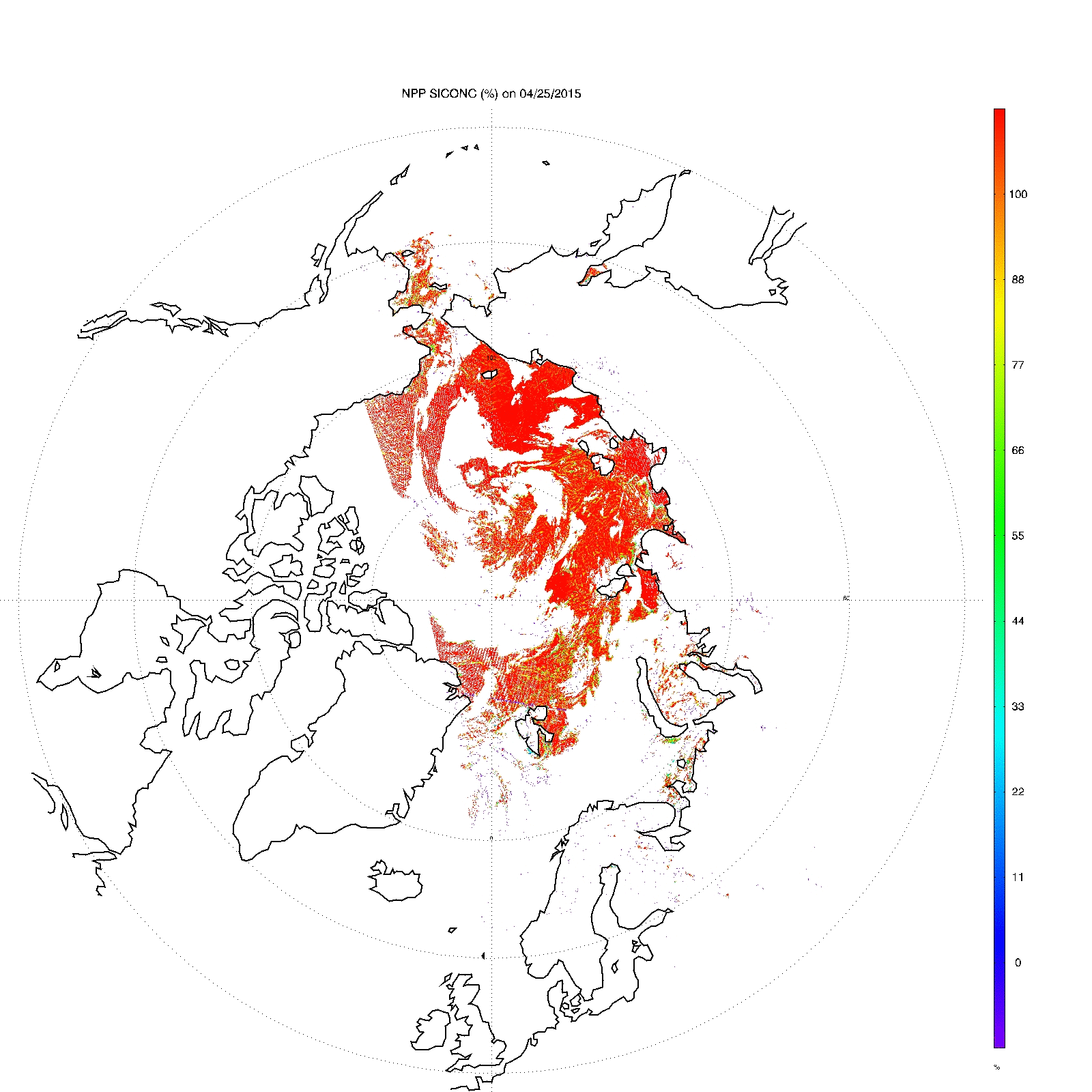 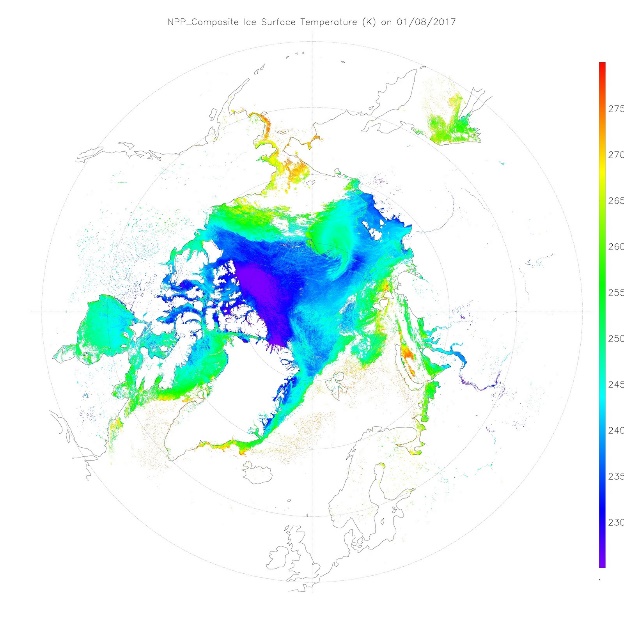 VIIRS Ice Surface Temperature
JPSS Data Products available via CSPPVIIRS Land Products
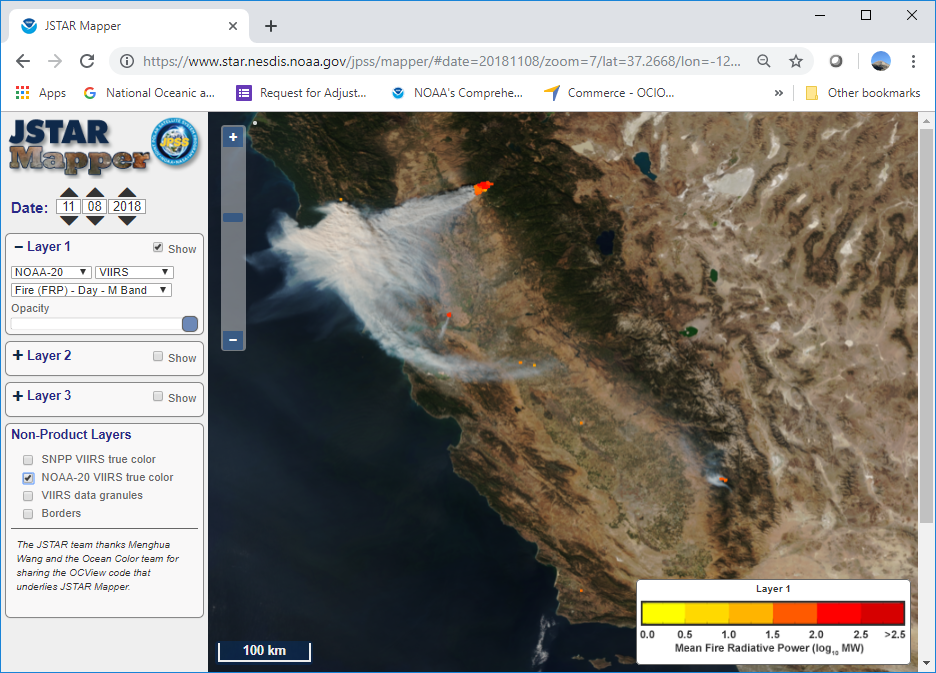 N20 Active Fires – Fire Radiative Power
Image courtesy of Dr. Ivan Csiszar, NOAA/NESDIS/STAR
JPSS Data Products available via CSPPVIIRS Sea Surface Temperature and Polar Winds Products
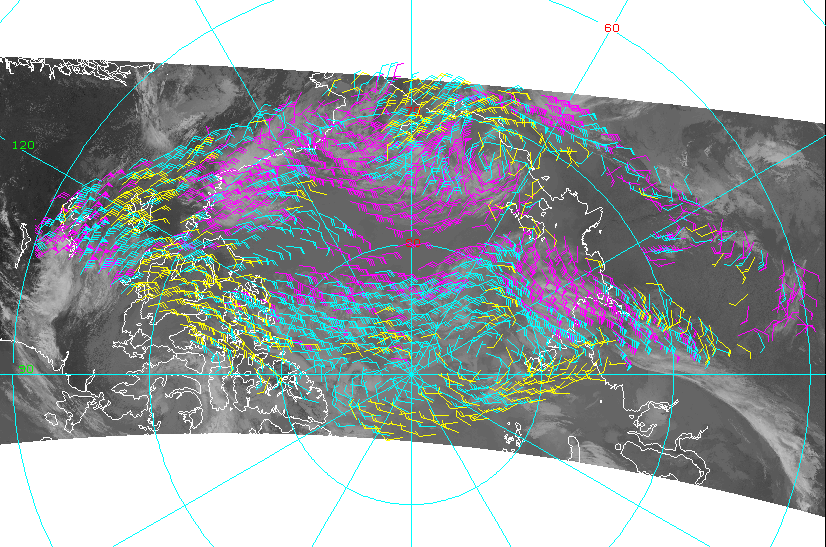 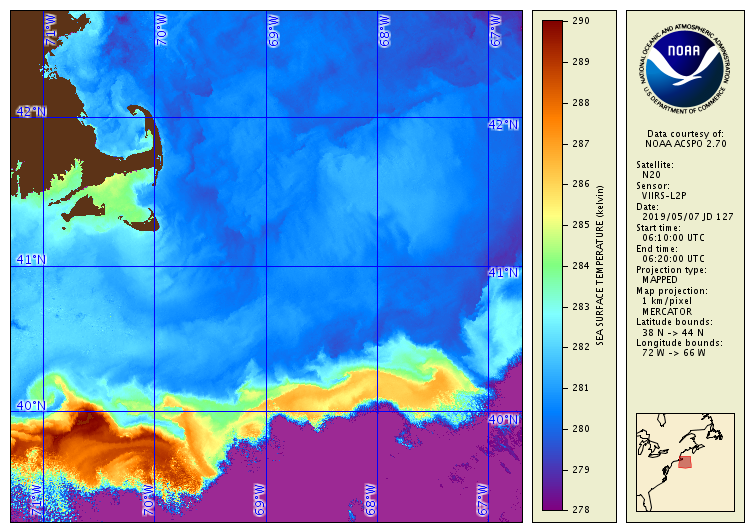 VIIRS Polar Winds
Arctic, 28 July 2018, 1942Z
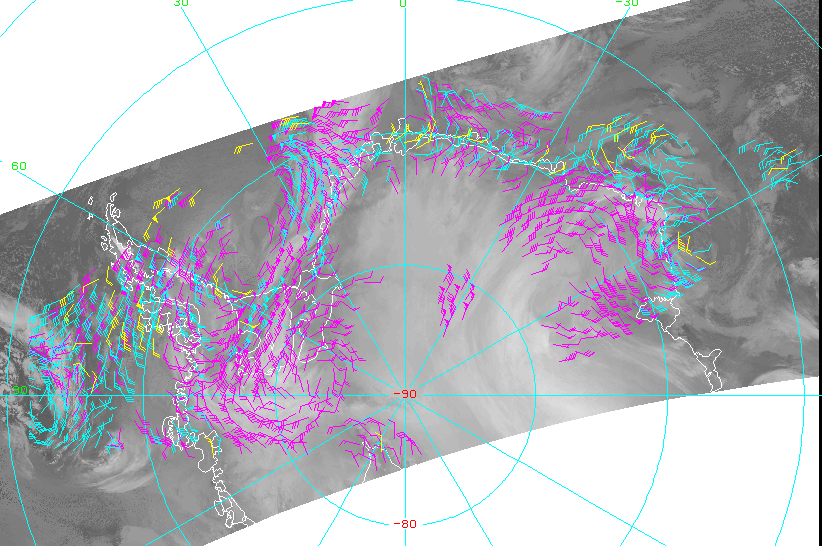 VIIRS Polar Winds
Antarctic, 28 July 2018, 2033Z
N20 Sea Surface Temperature, May 7, 2019
JPSS Data Products available via CSPPCrIS and ATMS:  NOAA Unique Combined Atmospheric Product Suite (NUCAPS)
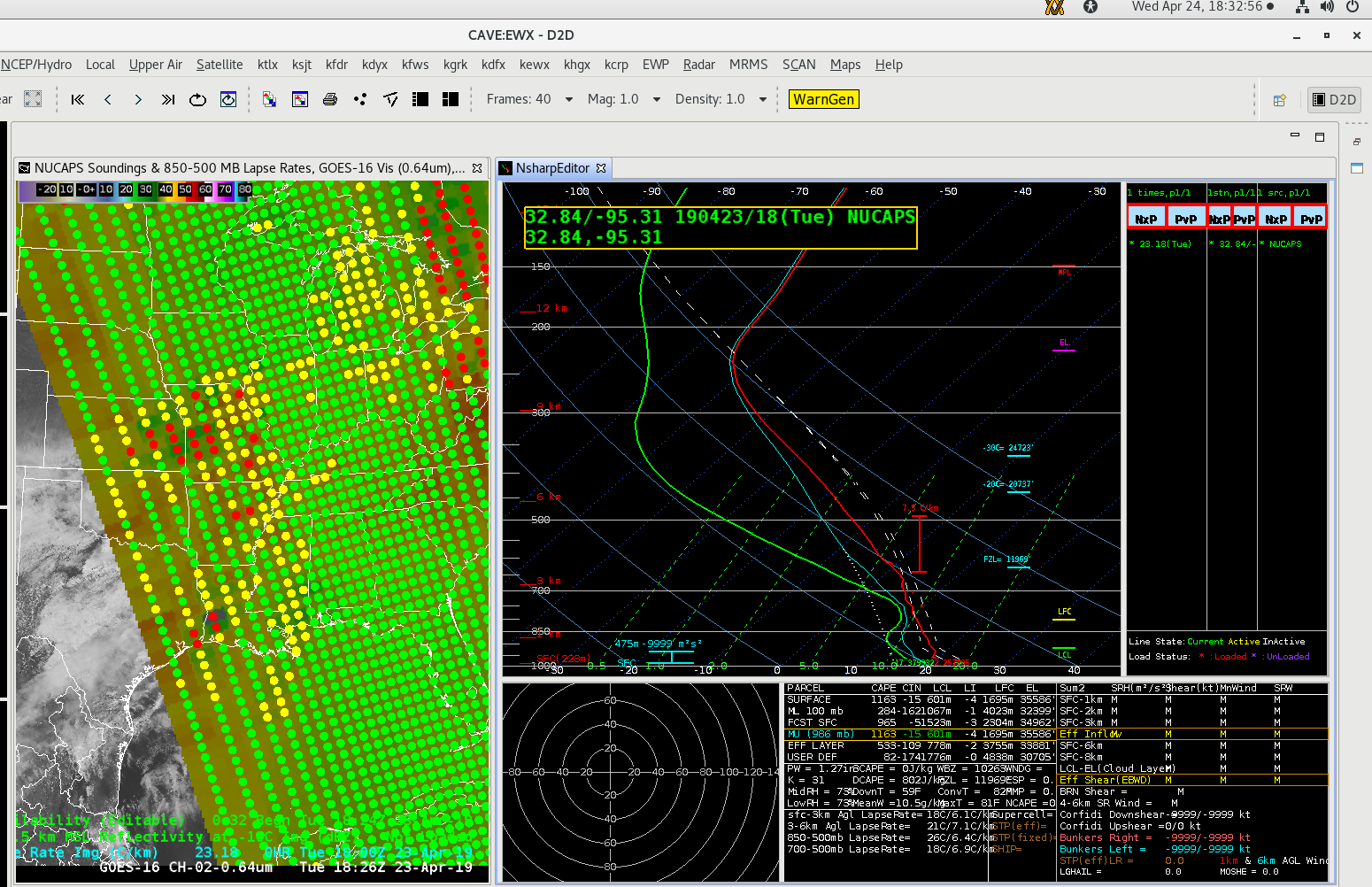 NUCAPS Sounding, April 23, 2019
JPSS Data Products available via CSPPATMS - Microwave Integrated Retrieval Suite (MIRS) Products
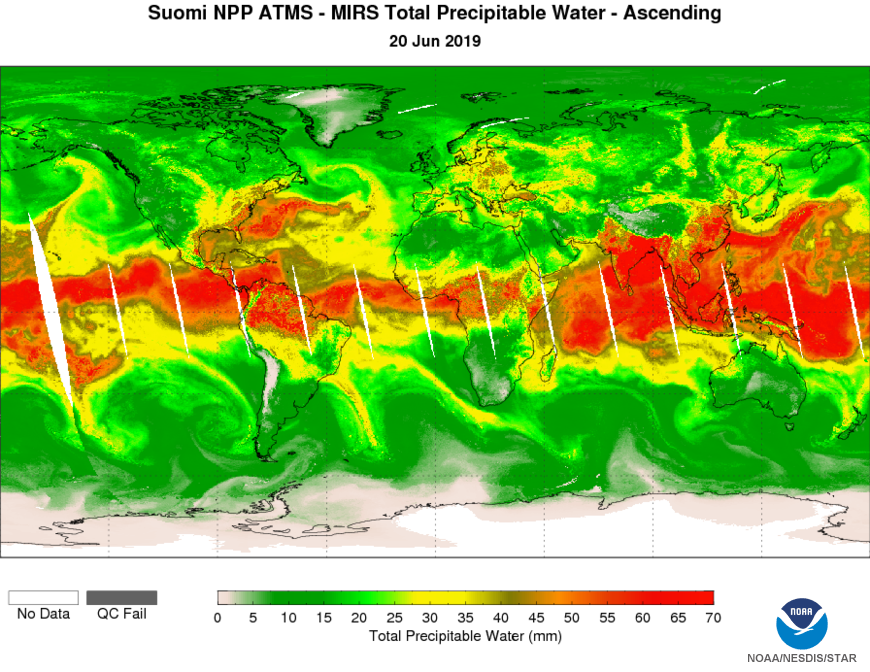 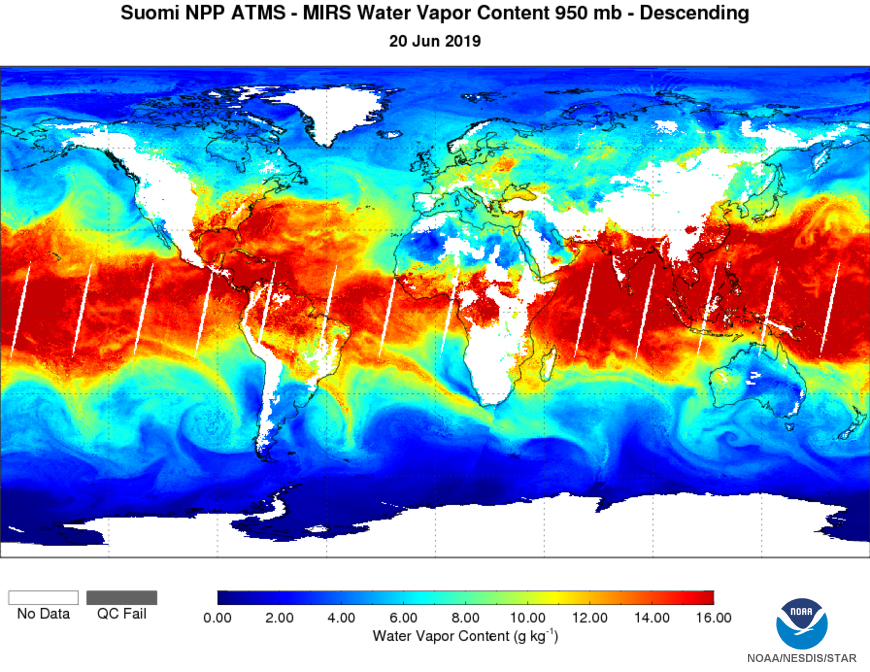 JPSS Data Products *soon to be* available via CSPPGCOM-W1 AMSR-2 Products
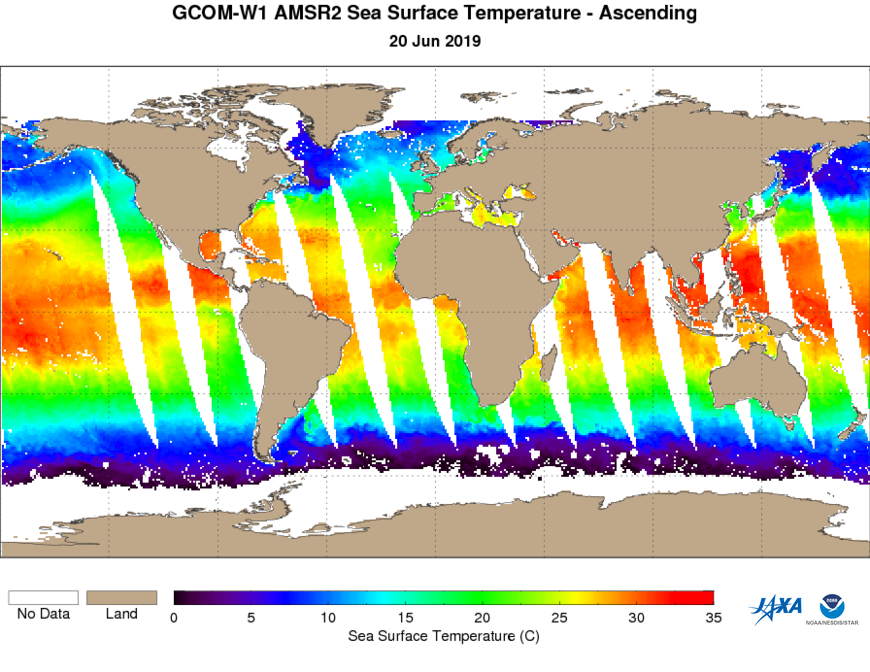 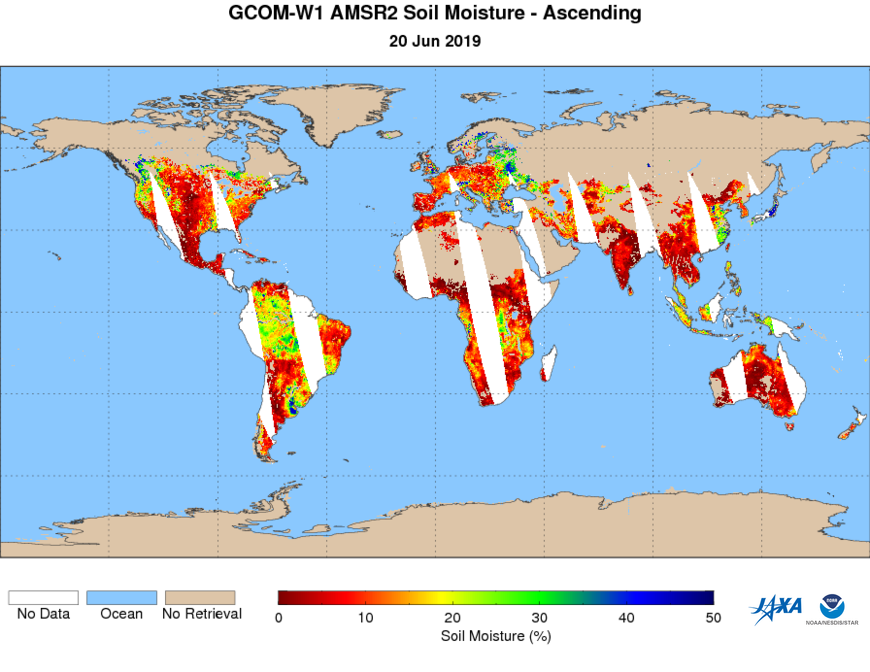 Summary
JPSS provides global coverage of atmospheric, land, and oceanic data from visible, infrared, and microwave instrumentation on S-NPP and NOAA-20.

These level-2 geophysical data are processed through the NOAA ground system as well as CSPP.

JPSS is working with University of Wisconsin, CIMSS to ensure the data produced using CSPP are the same quality as those produced through the NOAA ground system.
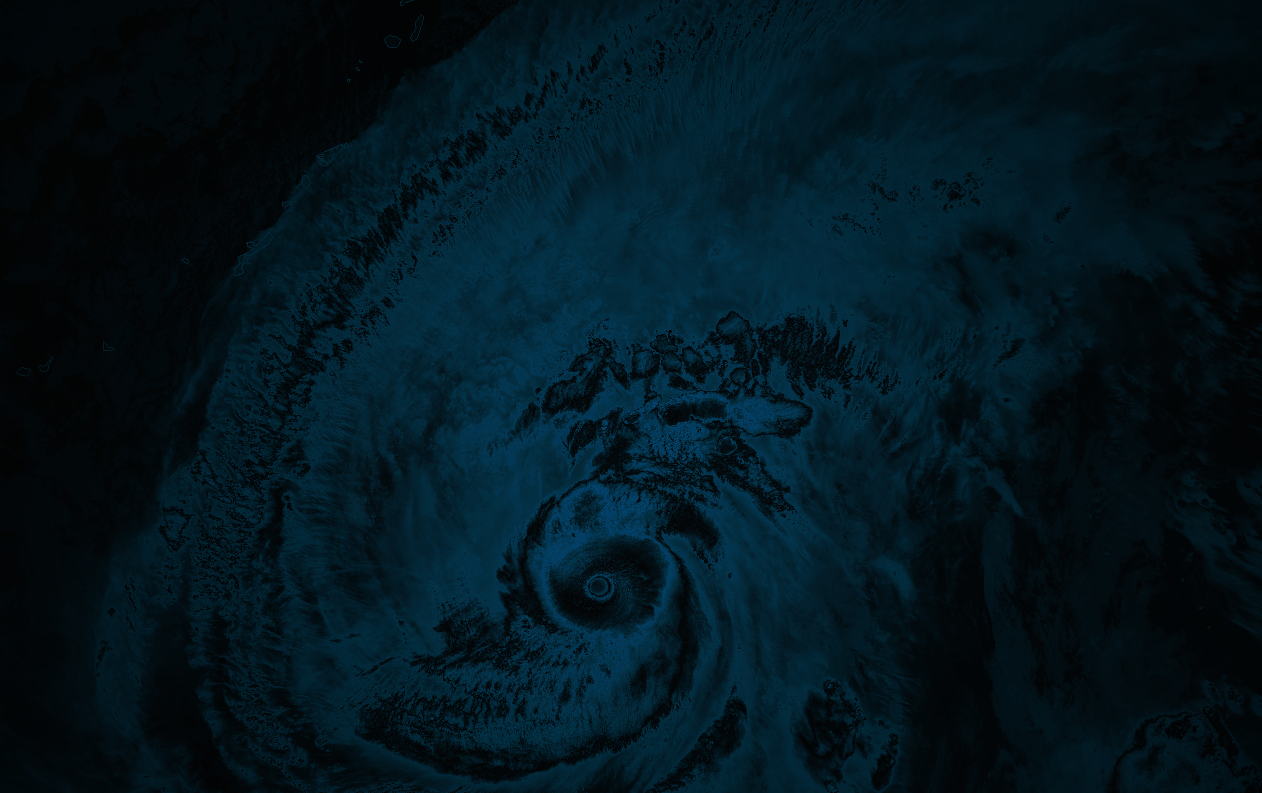 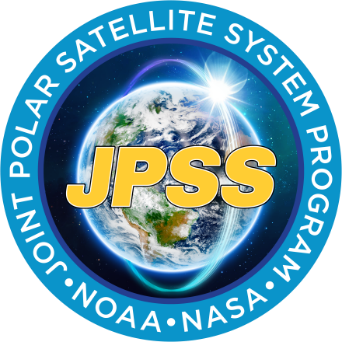 THANK YOU!
For more information visit: www.jpss.noaa.gov
v
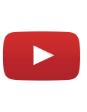 CONNECT WITH US!
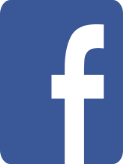 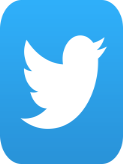 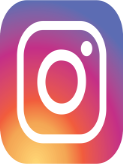 /NOAASATELLITES
@NOAASATELLITES
@NOAASATELLITES
/NOAASATELLITES
S-NPP Operational Data Products
Color Key
Green Shading = Operational
N20 Operational Data Products
Color Key
Green Shading = Operational
White Shading = Not Operational
Gray Shading = Not Applicable to N20